Организация игровой деятельности детей младшего дошкольного возраста в условиях внедрения ФГОС.
Инновационность ФГОС  ДО состоит в сочетании требования к обеспечению условий для социализации и индивидуализации дошкольника через воспроизведение детских видов деятельности,  прежде всего игровой.
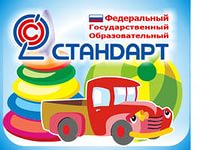 Условия для становления и развития игры
Применение различных способов  использования игры в образовательной деятельности.
 Планирование  разных видов игр. 
Предоставление возможности прямого контакта с людьми, материалами и реальным жизненным опытом.
Организация тематических игровых центров
 Проявление уважения к каждому ребенку. 
Предоставление детям возможности планировать и организовывать свою деятельность.
 Создание мотивации.
Применение различных способов  использования игры в образовательной деятельности:
- часть занятия
- методический приём
- форма проведения
- способ решения и т.д.
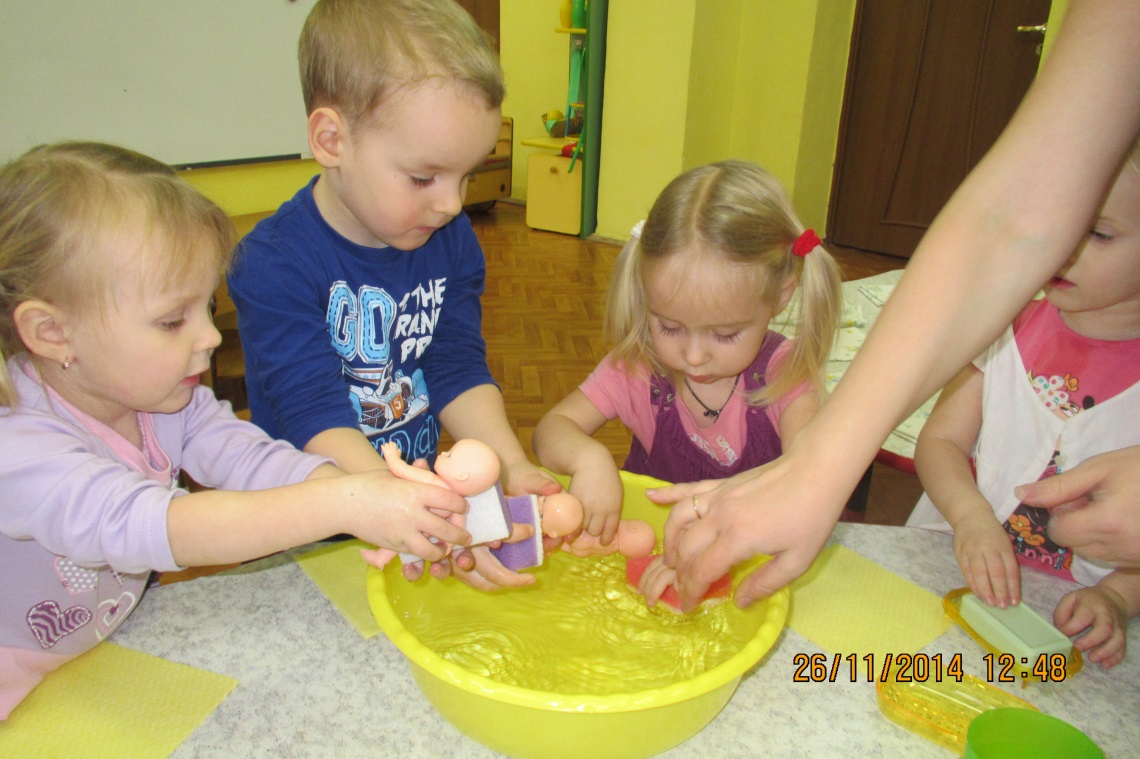 Планирование  разных видов игр в  различной деятельности детей, основываясь на их интересах, стимулирующих их познавательную деятельность:
-подвижные 
-дидактические
- настольно- печатные 
-театрализованные
-сюжетно- ролевые.
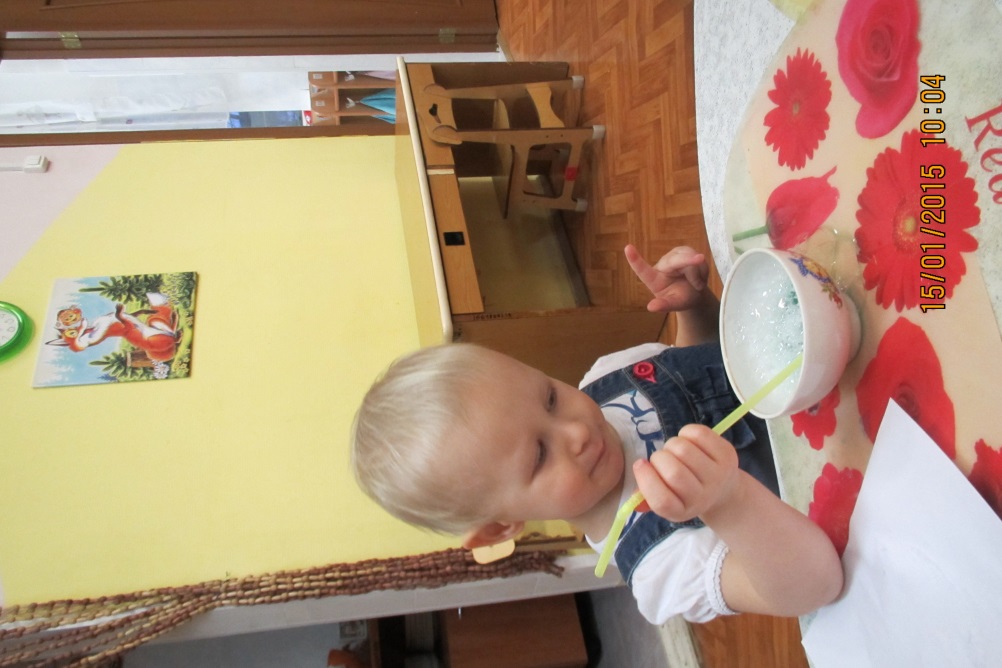 Предоставление возможности прямого контакта с людьми, материалами и реальным жизненным опытом
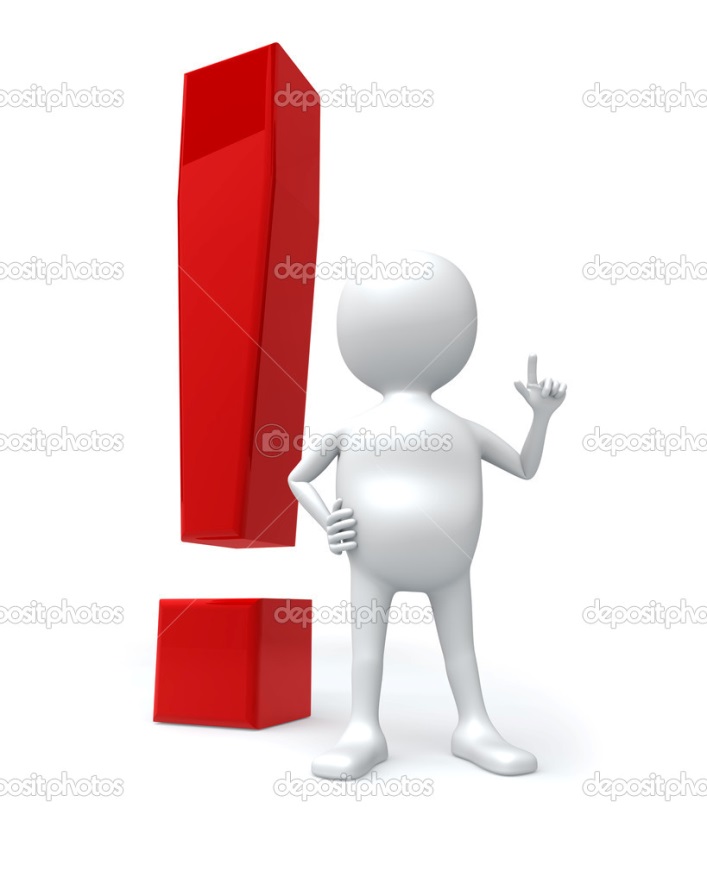 Способствует интеллектуальному
 развитию ребенка.
Организация тематических игровых центров, дающих детям возможность:
•   делать выбор;
•  активно играть;
•  использовать материалы,
 которым можно найти более чем одно применение;
•   работать вместе и заботится друг о друге;
•   отвечать за свои поступки.
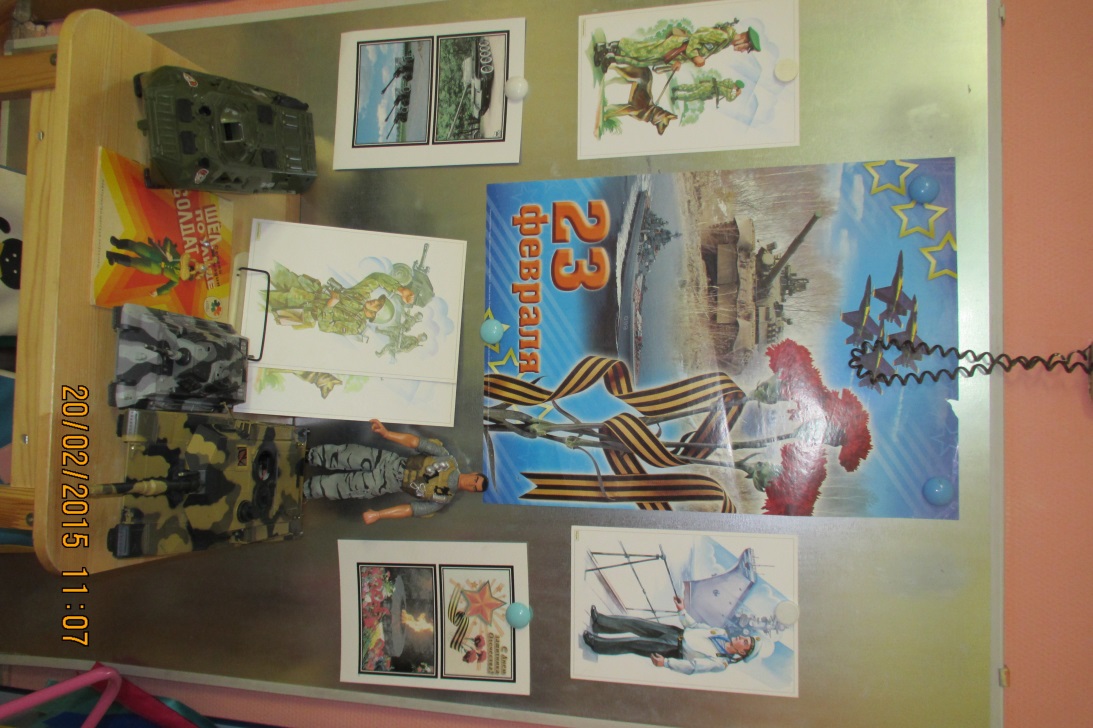 Проявление уважения к каждому ребенку при организации игровой и любой другой деятельности для воспитания следующих качеств:
- самоуважения- уважения к другим людям-желания реализовать свои интересы
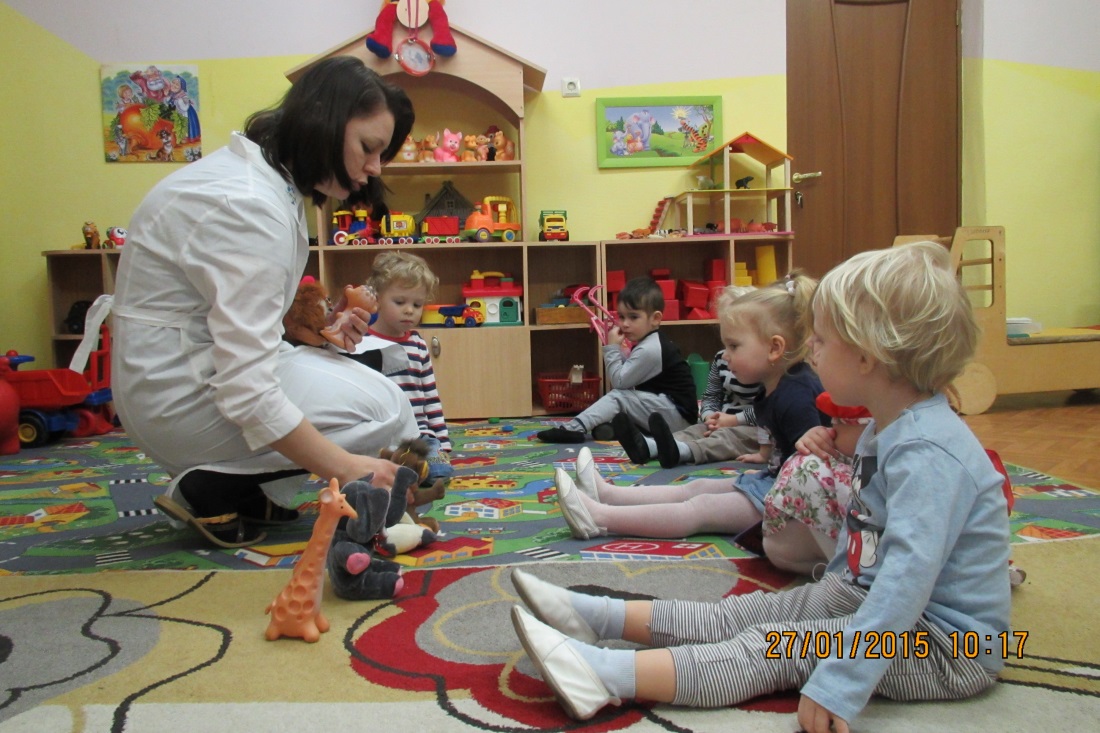 Предоставление детям возможности планировать и организовывать свою деятельность .
Формирование способности к принятию собственных решений, опираясь на свои знания и умения– одного из важнейших условий   успешного обучения в школе
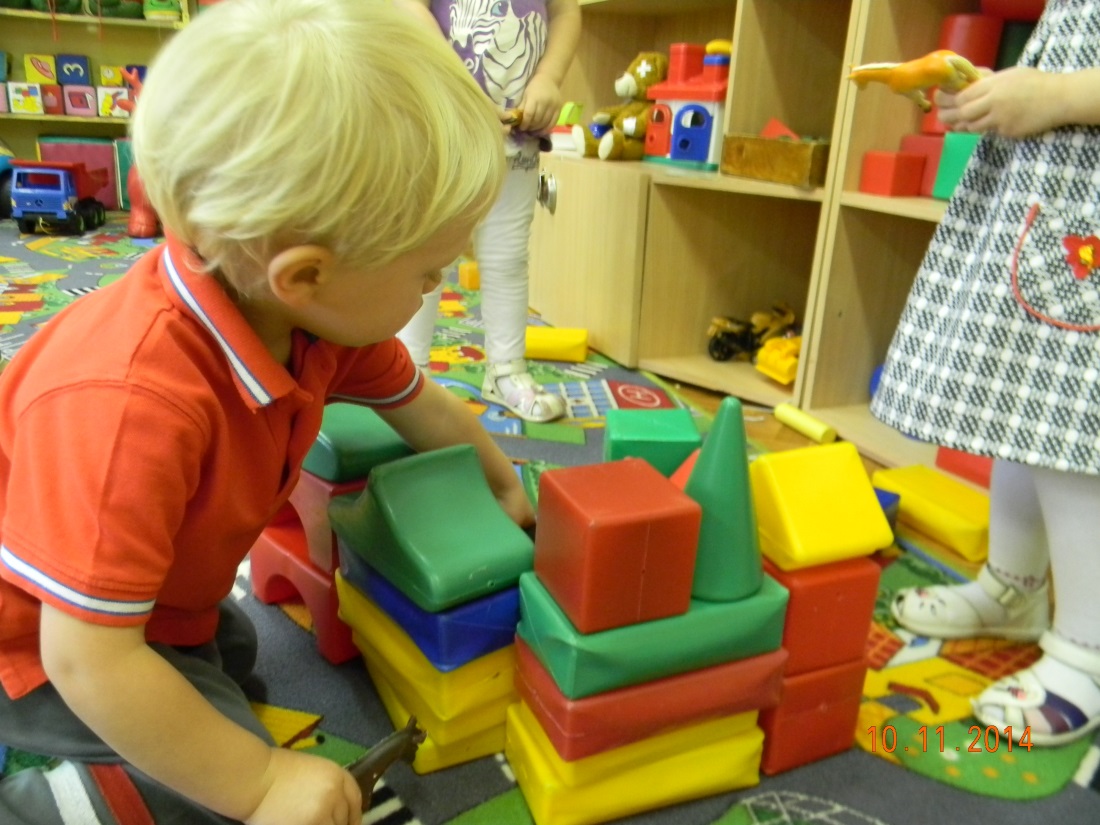 Этапы формирования способности планирования
- формулирование цели своих действий
-  планирование деятельности
- выполнение действий
- подведение итогов деятельности
- формулирование цели своих действий
Необходимо перед выполнением задания (деятельности) задавать ребенку  уточняющие вопросы: "Ты хочешь нарисовать город? Красками или карандашами?", "Ты хочешь полить цветы? У себя в комнате или во всей квартире?". Ответы ребенка при этом должны быть более точными.
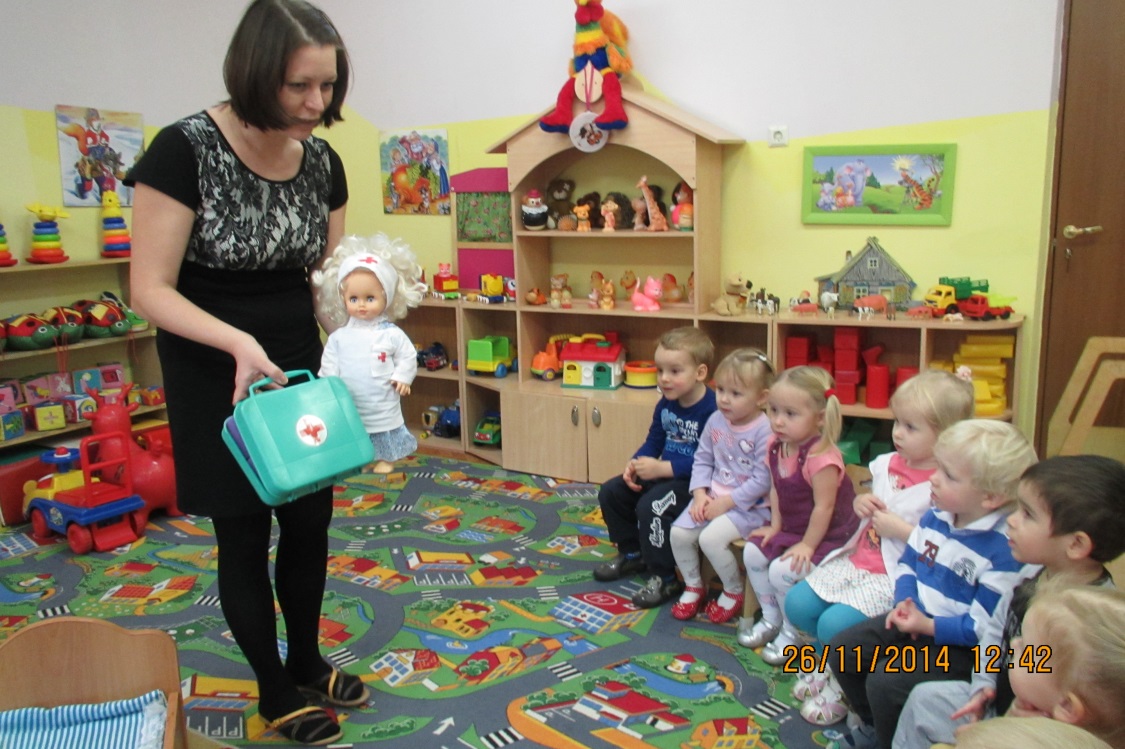 -  Планирование деятельности
На этапе планирования деятельности взрослый может побуждать ребенка следующими вопросами: "Расскажи, как ты будешь это делать?", "Что ты будешь делать сначала?", "Что ты будешь делать потом?". Необходимо добиться того, чтобы ребенок сам проговорил последовательность своих действий, используя речевые формулы: "Сначала я...", "Затем я...", "Если..., то...".
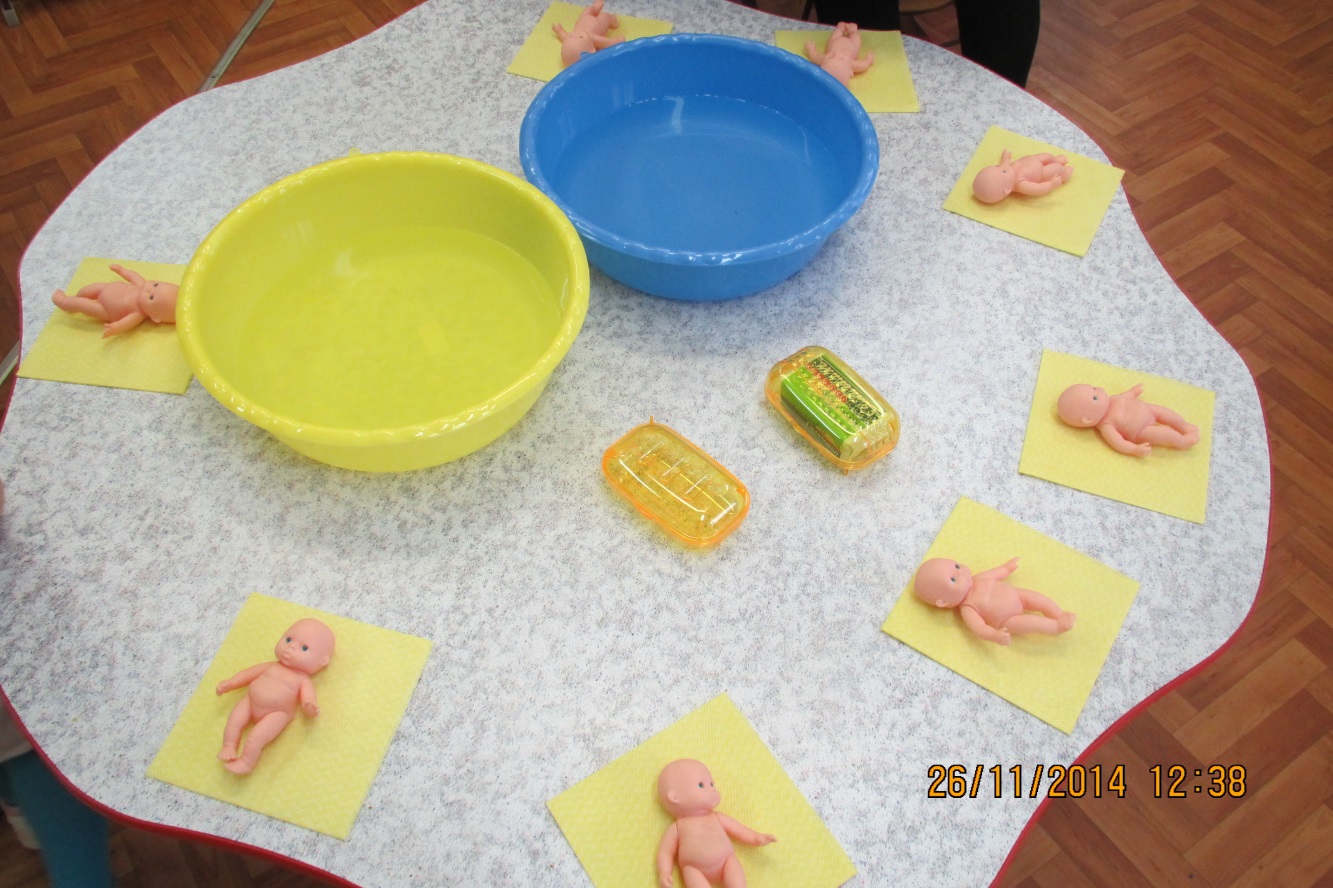 - Выполнение действий
В процессе выполнения запланированных действий у ребенка могут возникнуть трудности, например, с нахождением способов и средств их осуществления. В этом случае взрослый должен помочь ему, задать наводящий вопрос или подсказать. Главное, чтобы ребенок выполнил то, что он запланировал, пусть даже с недочетами или ошибками.
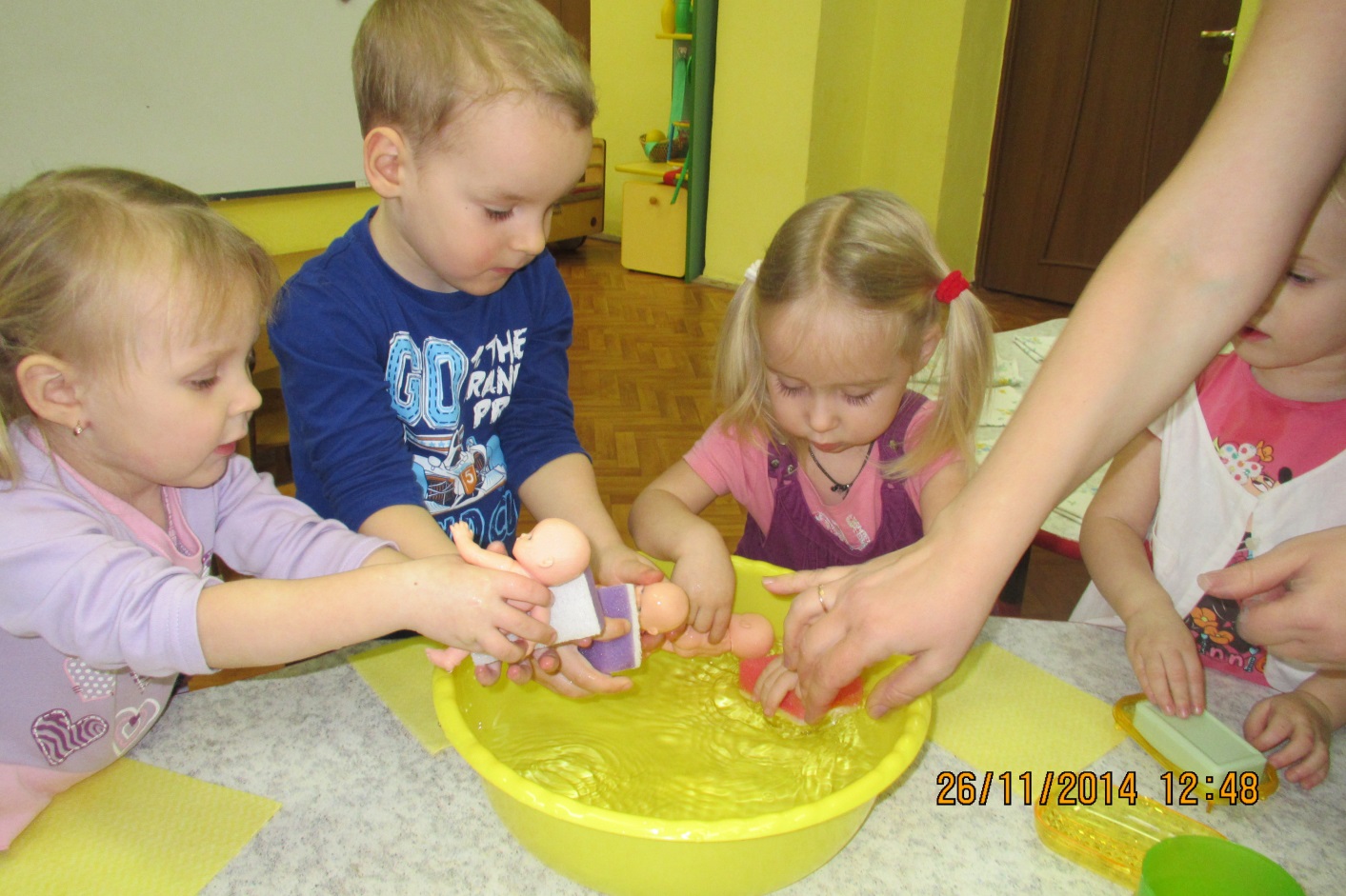 - Подведение итогов деятельности
Важным этапом обучения планированию и организации своей деятельности является подведение итогов и анализ действий. Так, ребенок должен ответить на вопрос, получилось у него сделать то, что он хотел, или нет. При этом следует хвалить ребенка, как в процессе выполнения действий, так и после. По возможности, результаты его труда можно показать другим детям и взрослым.
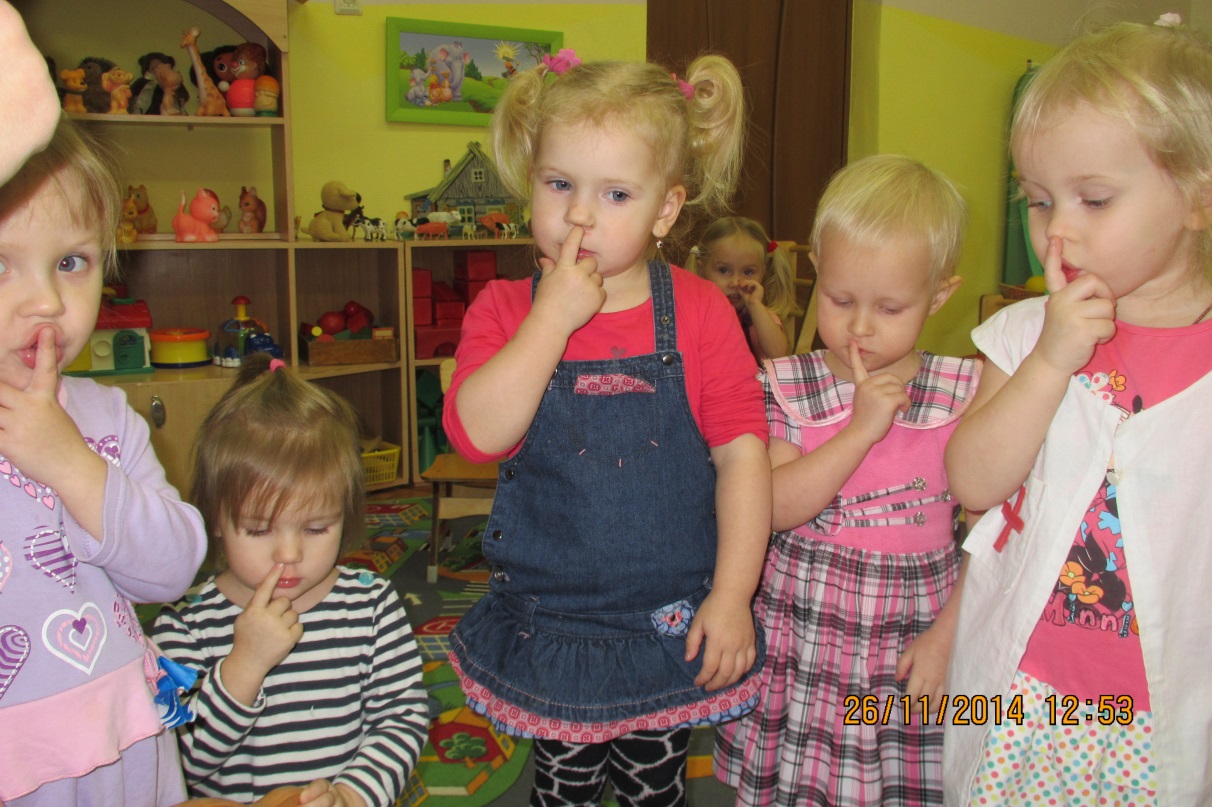 Создание мотивации ребенка на любой вид деятельности.